K-2 Morning Meeting Day 21
Beautiful Oops!
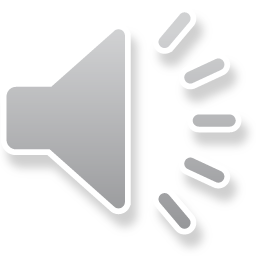 When you are working in class and you make a mistake what do you do?
If you erase a hole in your paper, what would you do?
If you color outside the lines, what do you do?
If your paper accidently rips, what would you do?
What if you dropped paint on  your picture?
What is your marked smeared?
Have You Ever Made a Mistake?
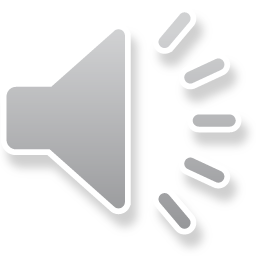 Read or Listen to this story on Youtube
What can you make out of your oops?
Your teacher will hand out a paper with an ‘oops’ on it. Using your creative imagination, turn it into something beautiful.
Have your teacher post your beautiful oops in the hallway so we can all see how beautiful they can be.
Beautiful Oops! By Barney Saltzberg
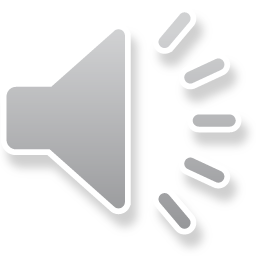 What goes up but never comes down?
How much is a skunk worth?
What do you call a song about a car?
What is so fragile that even saying its name will break it?
Today’s Celebrations and Jokes!
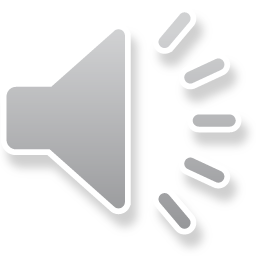